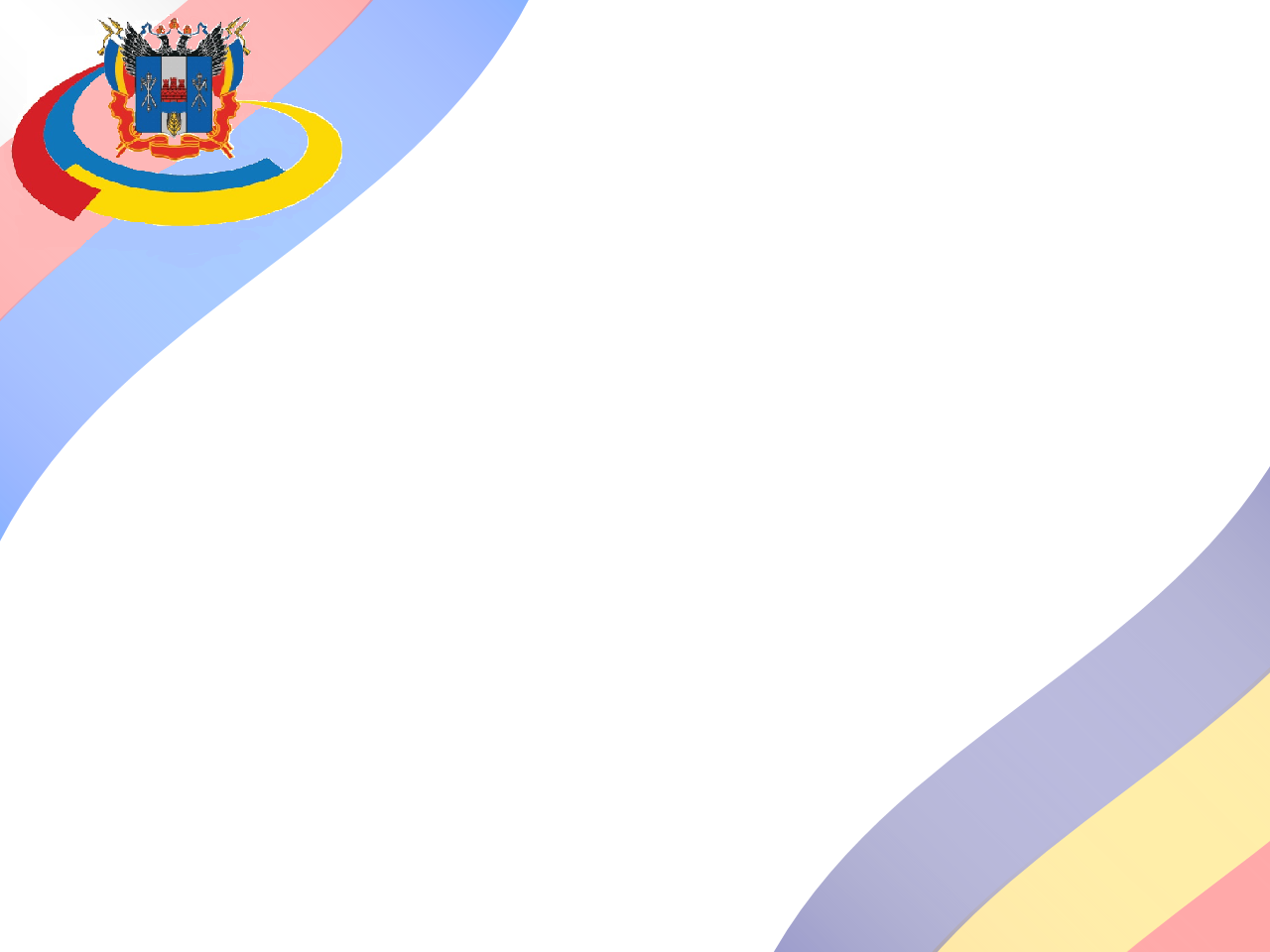 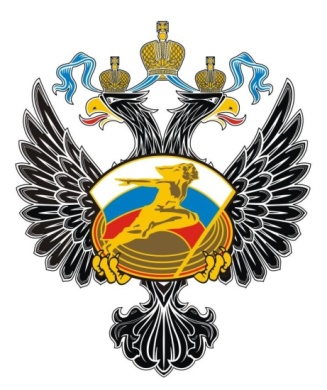 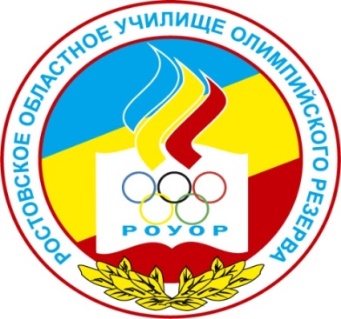 Федеральная экспериментальная площадка (ФЭП)
«Разработка эффективной системы спортивного отбора и ориентации в циклических видах спорта»
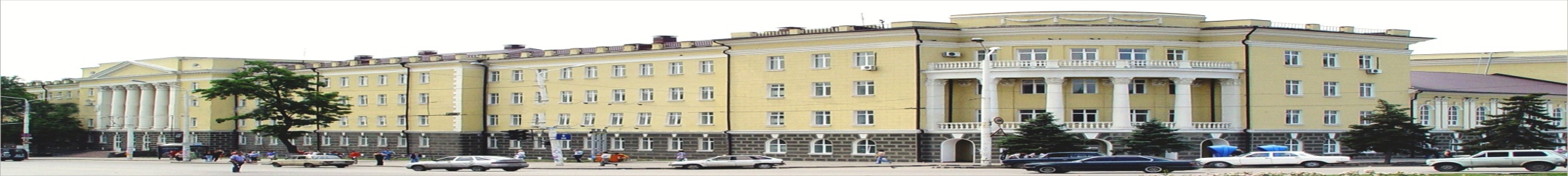 г. Ростов-на-Дону                                                                                     2017 г.
СИСТЕМА   ОТБОРА И ОРИЕНТАЦИИ ФЭП
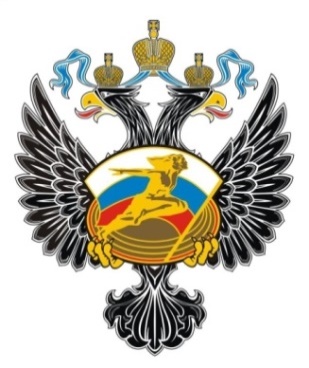 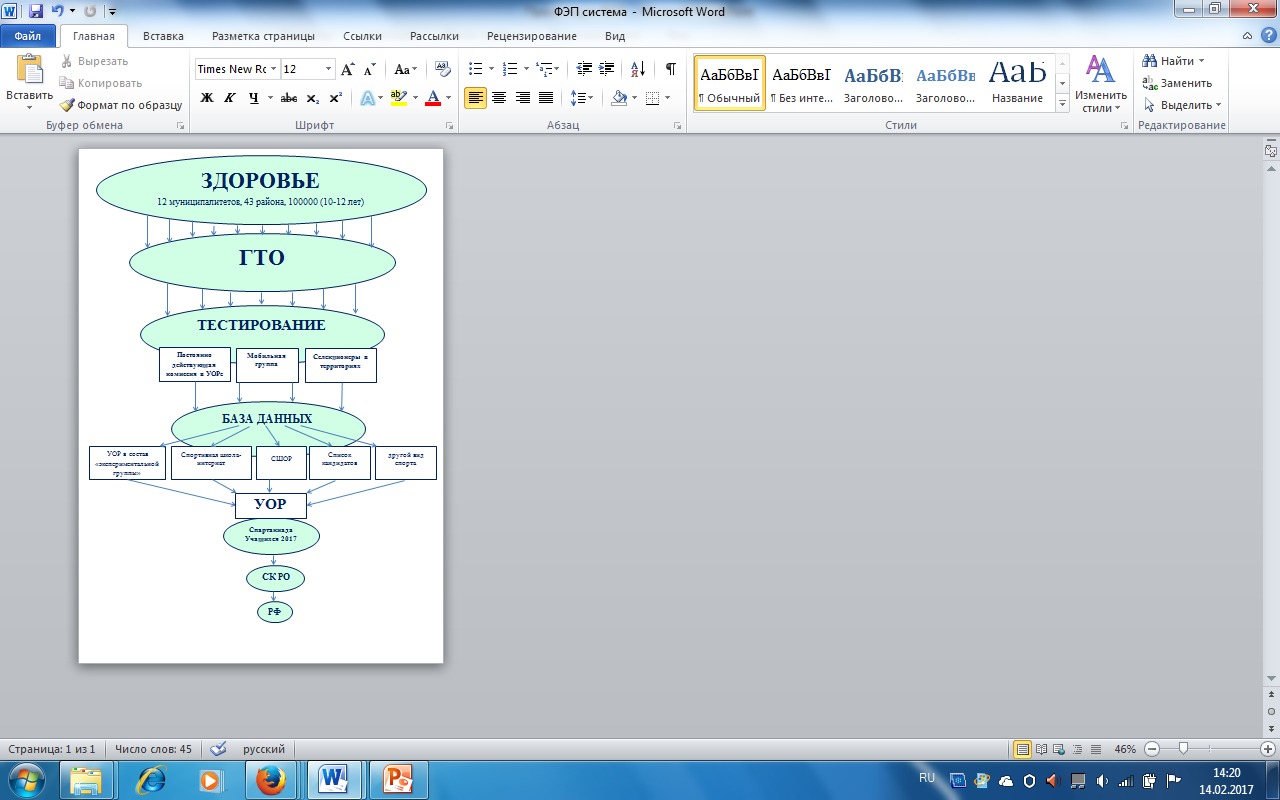 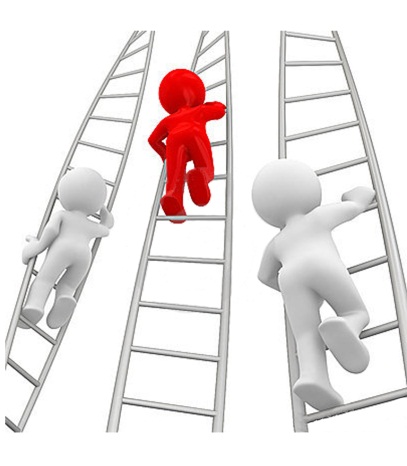 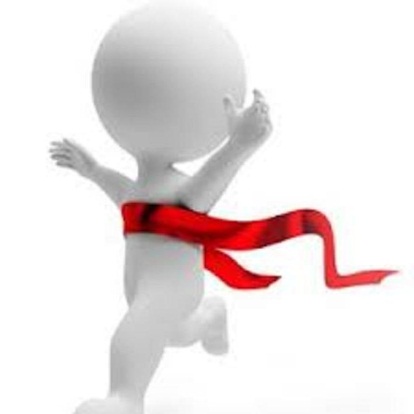 2
СИСТЕМА   ОТБОРА И ОРИЕНТАЦИИ
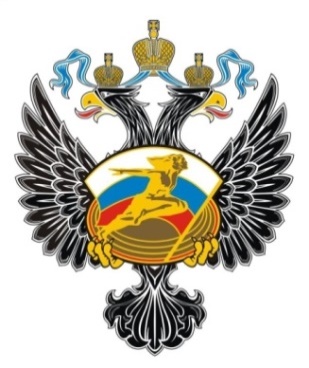 I этап                                                                     максимальное количество детей при минимальных затратах на  тестирования
II этап                                                                               25-55 человек                                              кандидаты на Спартакиаду учащихся
III этап                                                           10-12 человек                                 спортивный резерв
IV этап                                                             4-6 человек                                    члены сборных команд  РФ
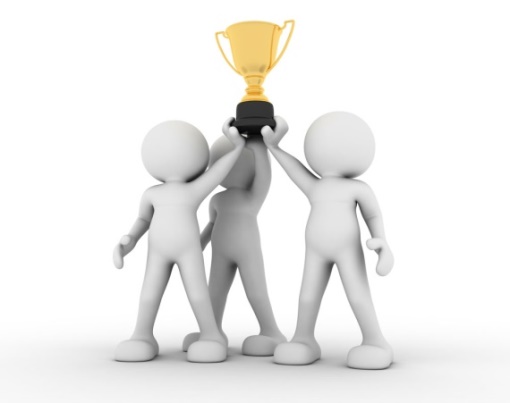 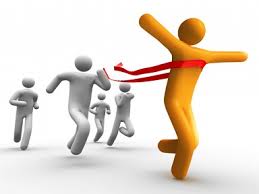 3
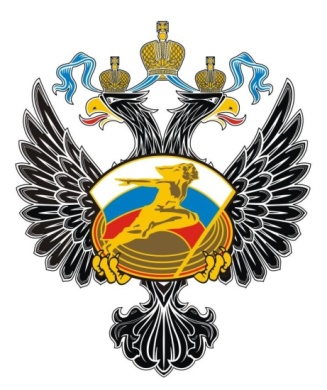 ПЕРВЫЙ   ЭТАП   ОТБОРА
Списки и данные детей из территории
Анализ результатов  выполнения норм ГТО
Формирование списка участников тестирования
Отбор постояннодействующей комиссией в УОРе
Отбор специалистами «мобильной группы»
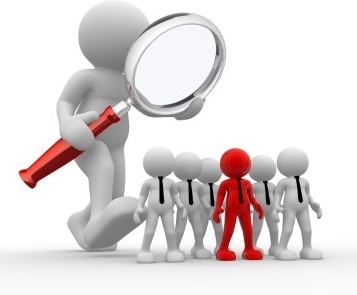 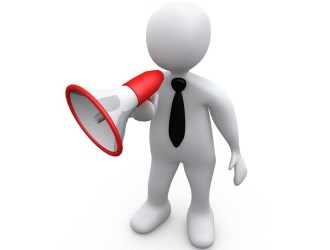 БАЗА ДАННЫХ
список кандидатов
в СШОР
в другой вид спорта
в УОР в состав «экспериментальной группы»
в спортивную школу-интернат
4
ПЕРЕЧЕНЬ ТЕСТОВ  ОБСЛЕДОВАНИЙ                                                               I  ЭТАПА  ОТБОРА
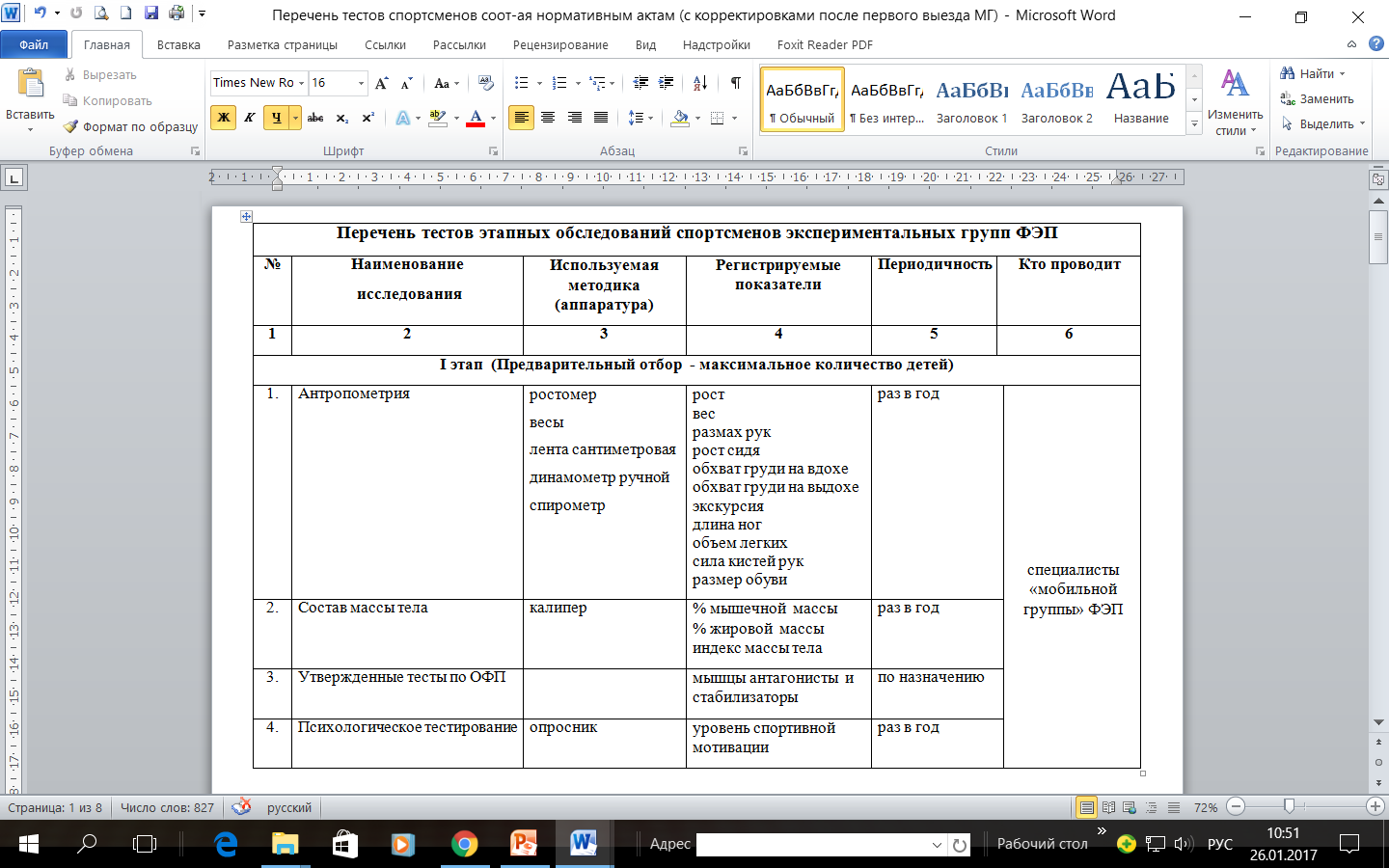 5
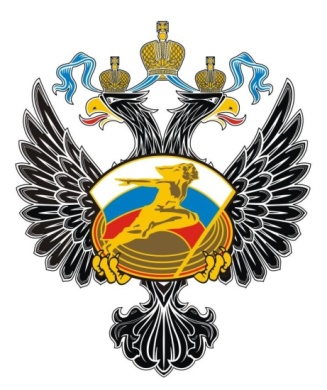 ВТОРОЙ  ЭТАП  ОТБОРА
УМО
Спортивный результат
Тестирование
Тренерский Совет спортивной Федерации
Команда на Спартакиаду учащихся    на базе УОР
Научно-методическое сопровождение специалистами ФЭП
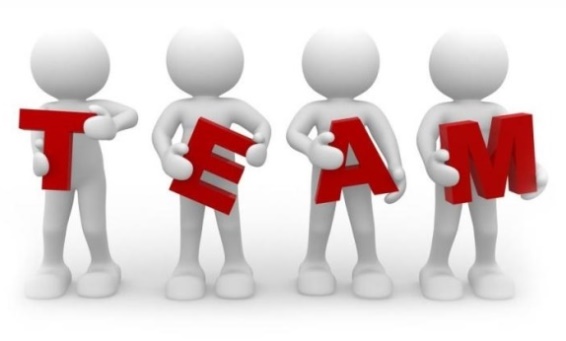 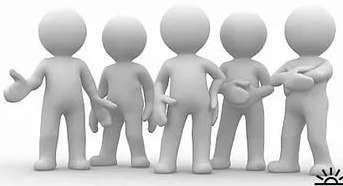 Корректировка критериев отбора                I этапа
6
ПЕРЕЧЕНЬ ТЕСТОВ  ОБСЛЕДОВАНИЙ                                                               II  ЭТАПА  ОТБОРА
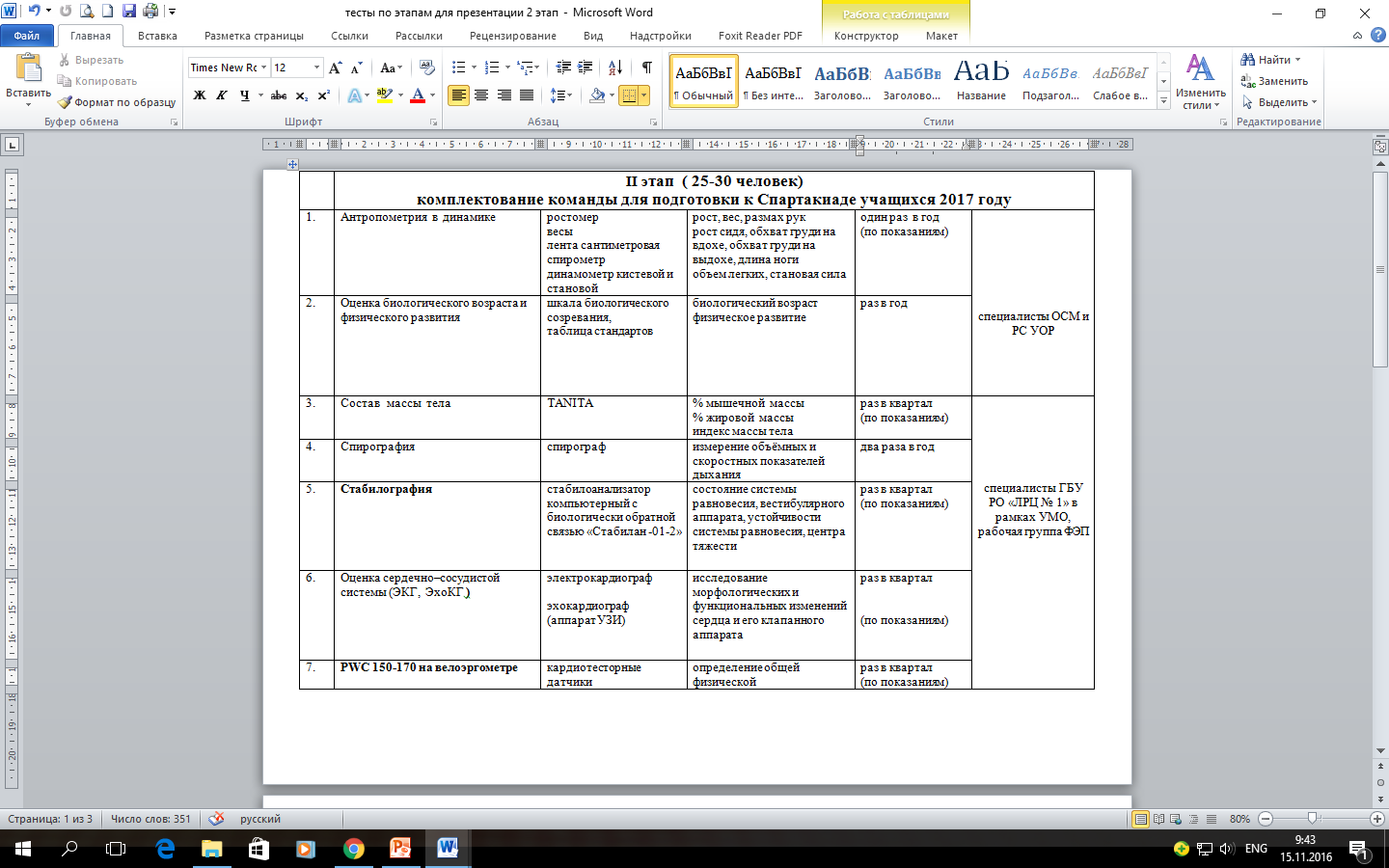 7
ПЕРЕЧЕНЬ ТЕСТОВ  ОБСЛЕДОВАНИЙ                                                               II  ЭТАПА  ОТБОРА:
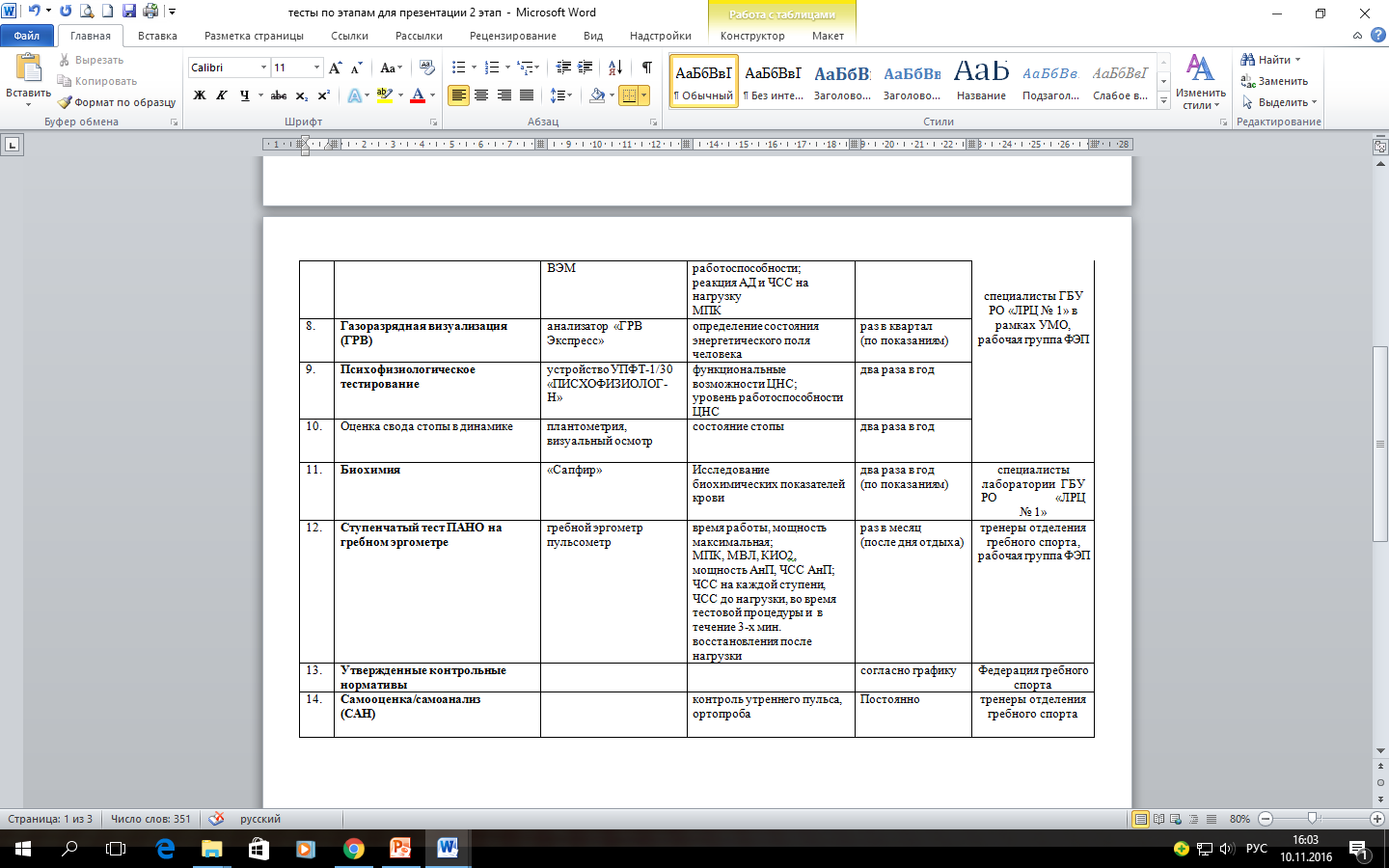 8
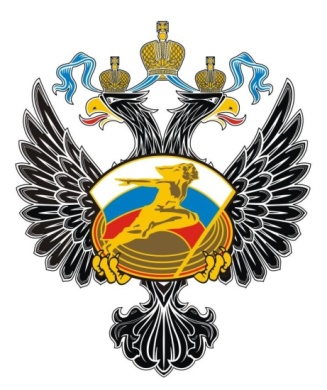 ТРЕТИЙ   ЭТАП   ОТБОРА
УМО
Спортивный результат
Тестирование
Тренерский Совет спортивной Федерации
СБОРНАЯ КОМАНДА РО
Научно-методическое сопровождение специалистами ФЭП
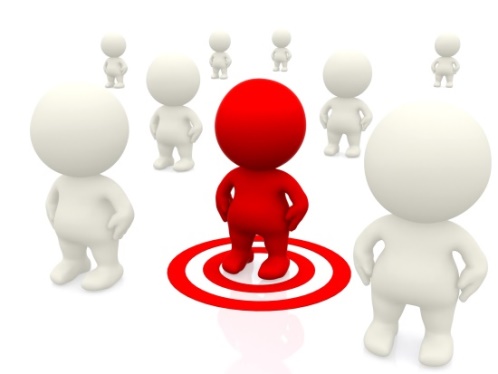 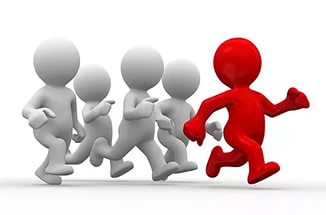 Корректировка критериев предыдущих этапов отбора
9
ПЕРЕЧЕНЬ ТЕСТОВ ОБСЛЕДОВАНИЙ                                                               III ЭТАПА ОТБОРА
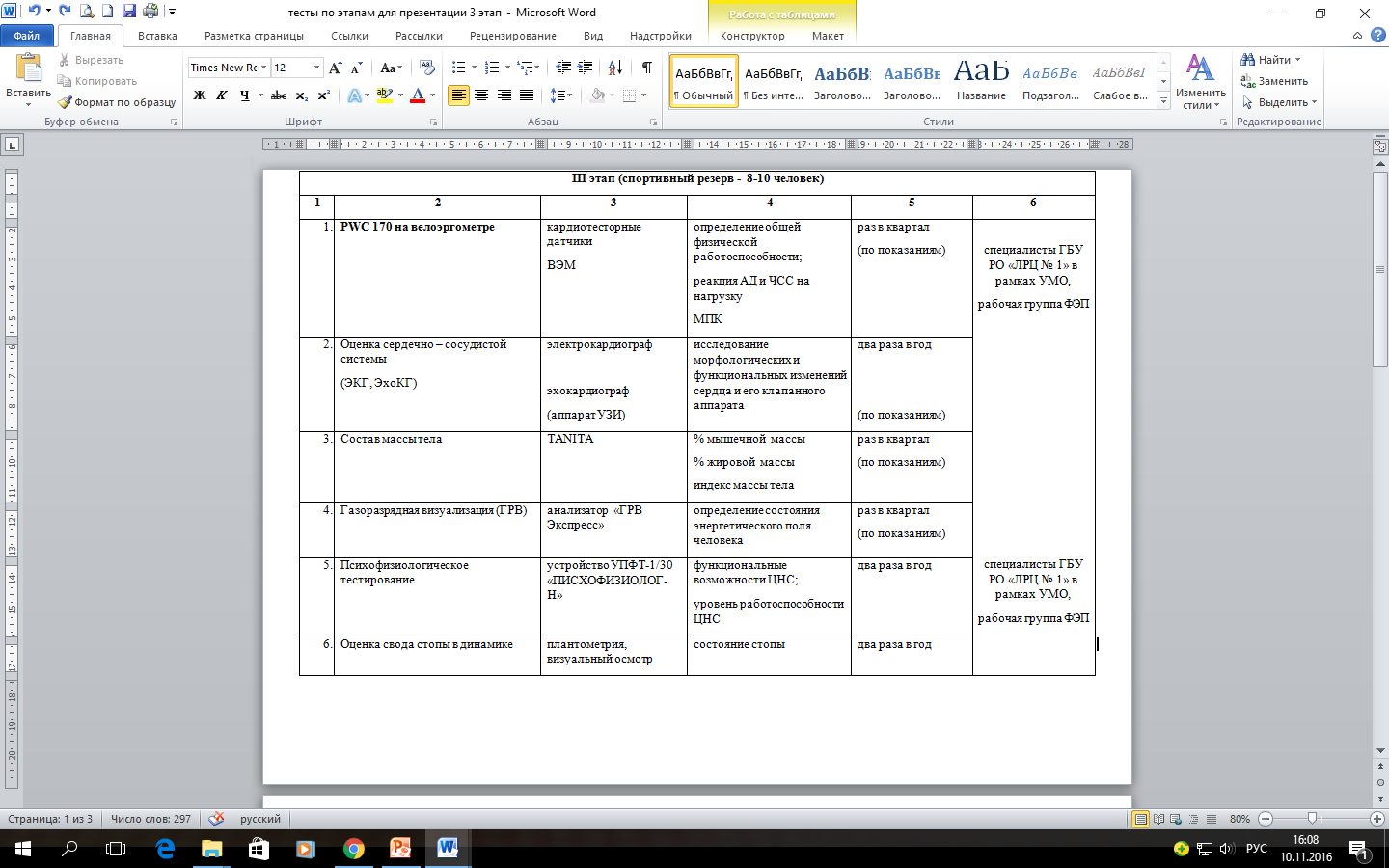 10
ПЕРЕЧЕНЬ ТЕСТОВ  ОБСЛЕДОВАНИЙ                                                               III  ЭТАПА  ОТБОРА
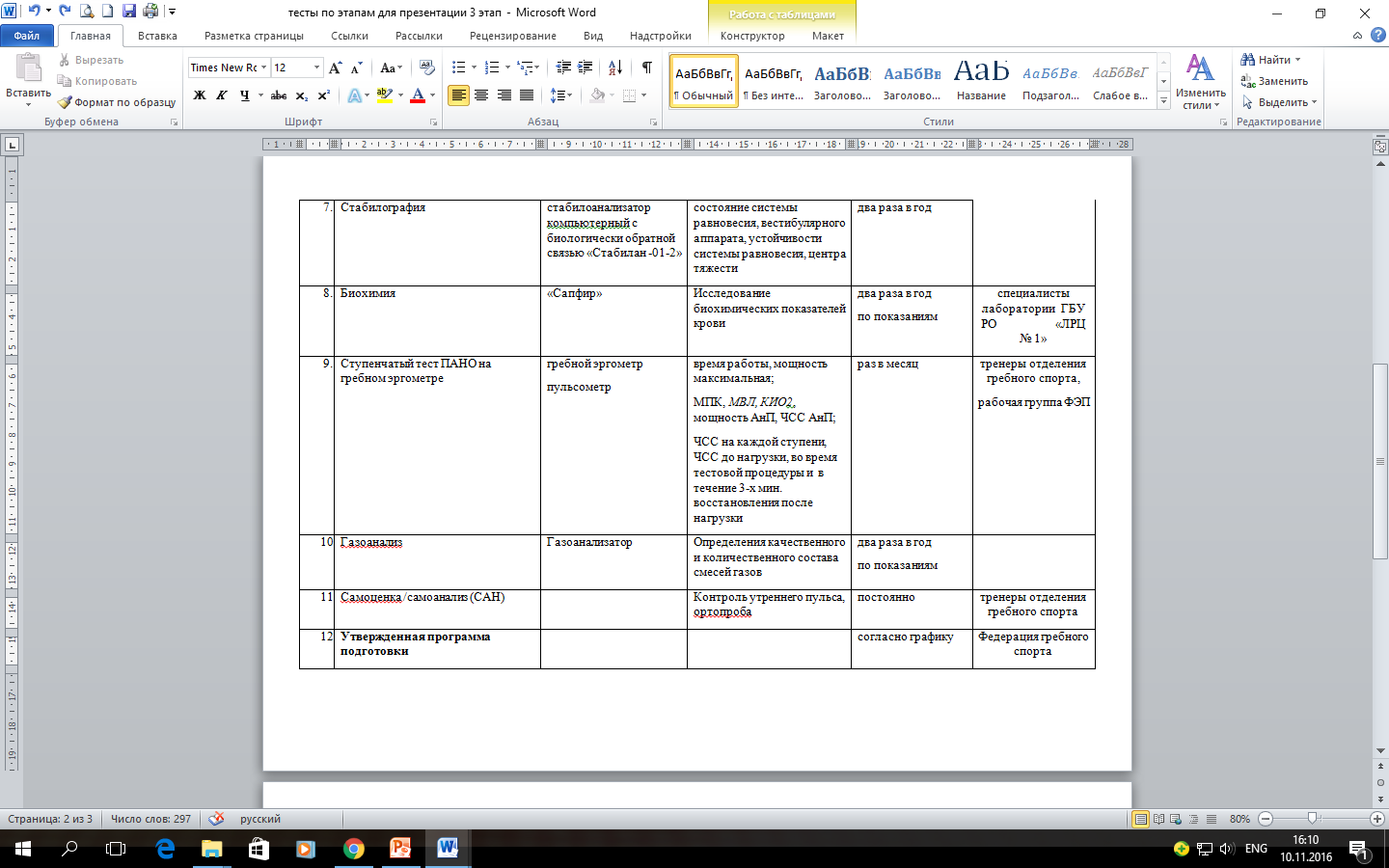 11
ЧЕТВЕРТЫЙ   ЭТАП   ОТБОРА
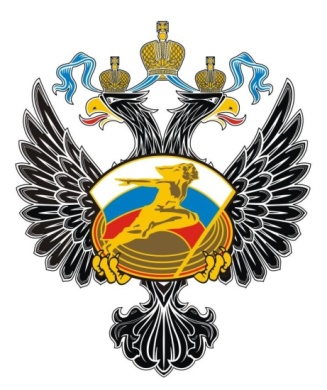 ЧЛЕНЫ СБОРНЫХ КОМАНД РФ
Научно-методическое сопровождение специалистами ФЭП
Корректировка критериев предыдущих этапов отбора
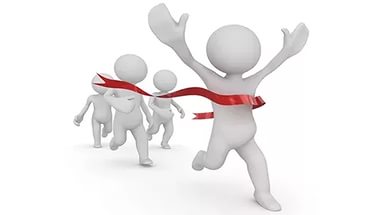 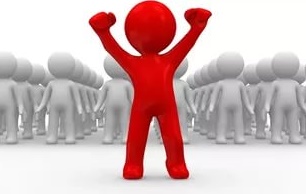 12
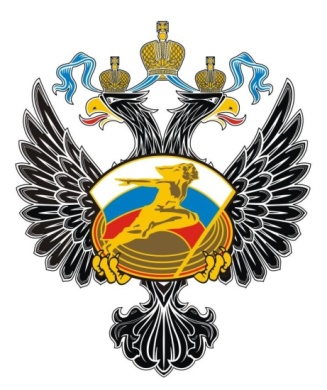 МОДЕЛЬ   ОПРЕДЕЛЕНИЯ ОДАРЕННОСТИ   СПОРТСМЕНА
Нервная система
Функциональное                      состояние
Опорно-двигательная система
Зеленая зона– совпадение трех и более групп показателей, характеризующих одаренность спортсмена; 
         Желтая зона – совпадение групп показателей, характеризующих перспективность спортсмена;
13
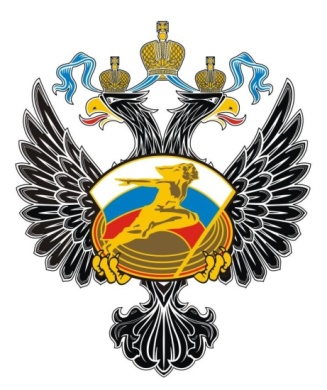 ФУНКЦИОНАЛЬНОЕ   СОСТОЯНИЕ
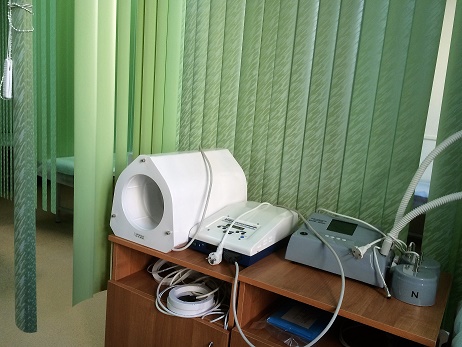 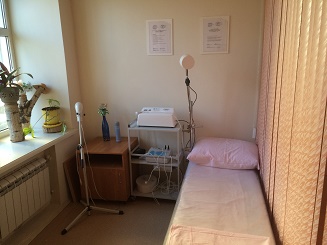 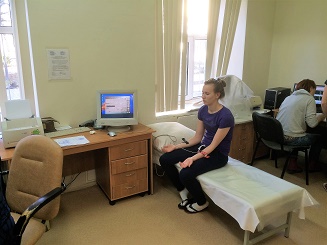 14
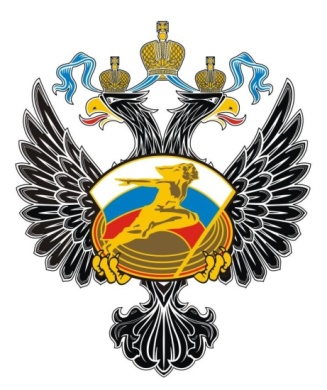 ОПОРНО-ДВИГАТЕЛЬНАЯ   СИСТЕМА
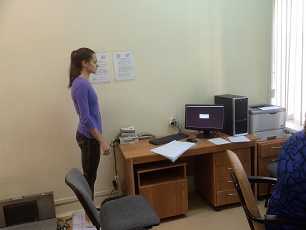 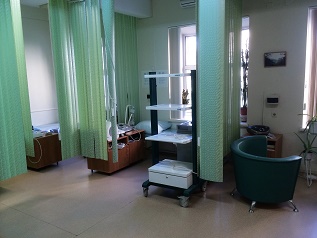 15
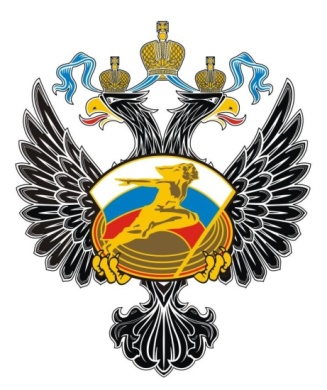 ЦЕНТРАЛЬНАЯ   НЕРВНАЯ   СИСТЕМА
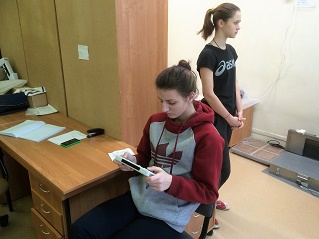 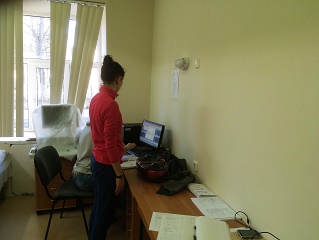 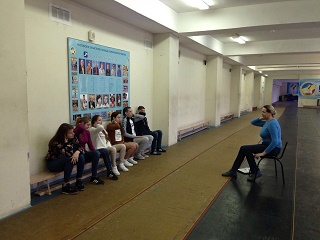 16
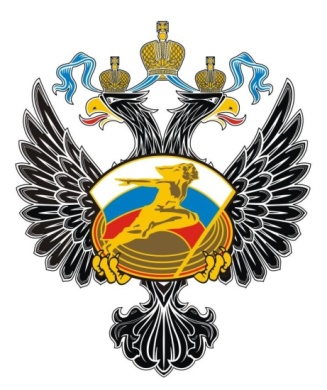 ДИАГНОСТИЧЕСКИЙ  КОМПЛЕКС «ОПЕКА - СПОРТ»
Отличительные особенности
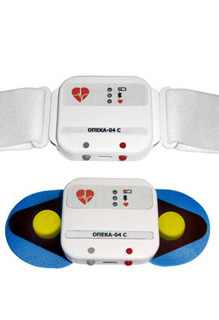 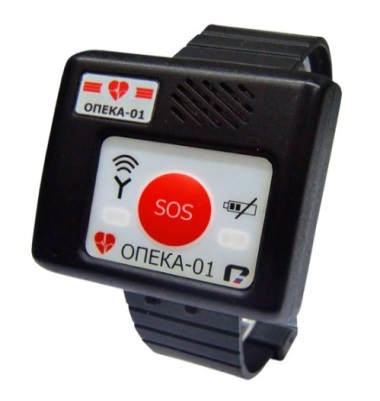 17
Расположение в УОР медицинского центра оснащенного современным оборудованием
Использование только доступных методик
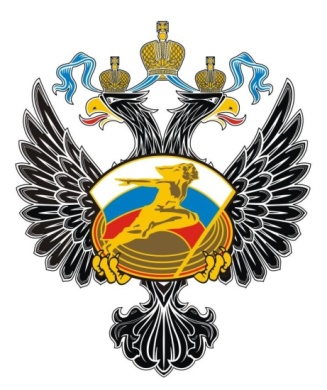 Использование математического анализа для обработки результатов исследования
ОСОБЕННОСТИ  РАБОТЫ  ФЭП
3
1
Заключение договоров о стратегическом партнерстве и сотрудничестве в области совместной реализации ФЭП с ВУЗами, медицинским центром и ВНИИ «Градиент»
4
Привлечение к работе в ФЭП руководителей и тренеров спортивных школ, федераций
Практическая работа студентов УОР в реализации ФЭП
2
Участие в работе ФЭП министерства по физической культуре и спорту РО (контроль и решение вопросов, выходящих за рамки компетенции УОР)
5
6
7
18
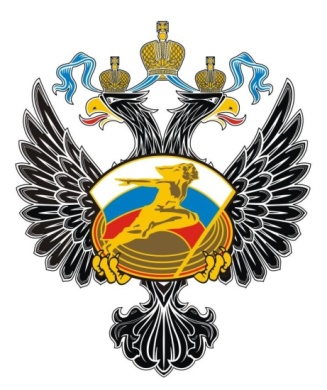 СТРУКТУРА   ФЭП
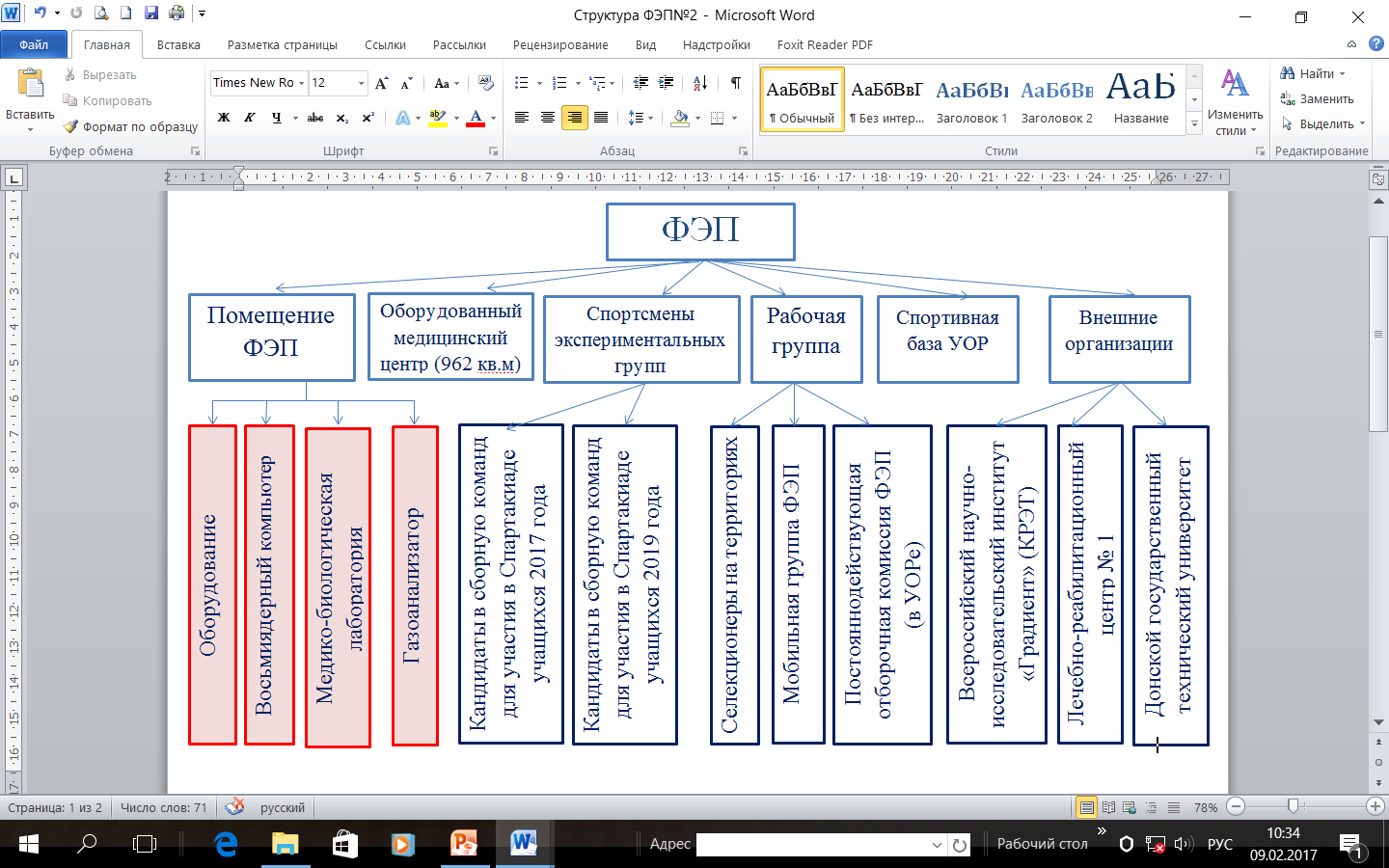 19
ПЕРВЫЙ ВЫЕЗД «МОБИЛЬНОЙ» ГРУППЫ ФЭП В БЕЛОКАЛИТВЕНСКИЙ РАЙОН
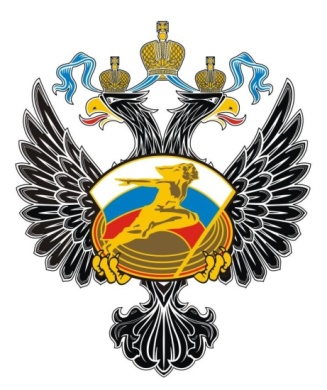 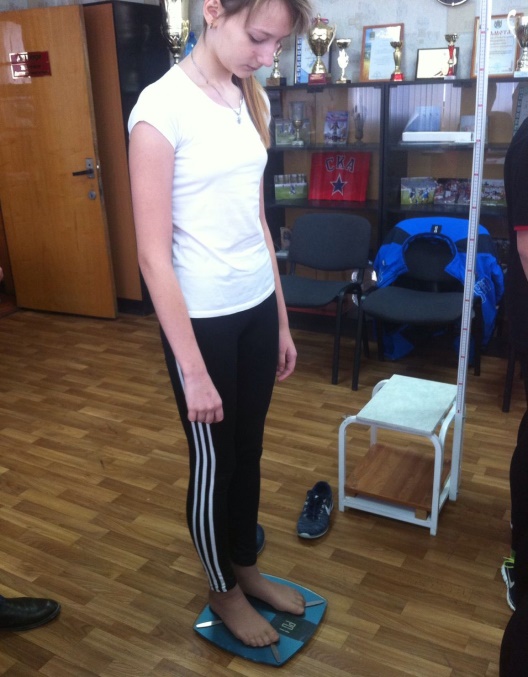 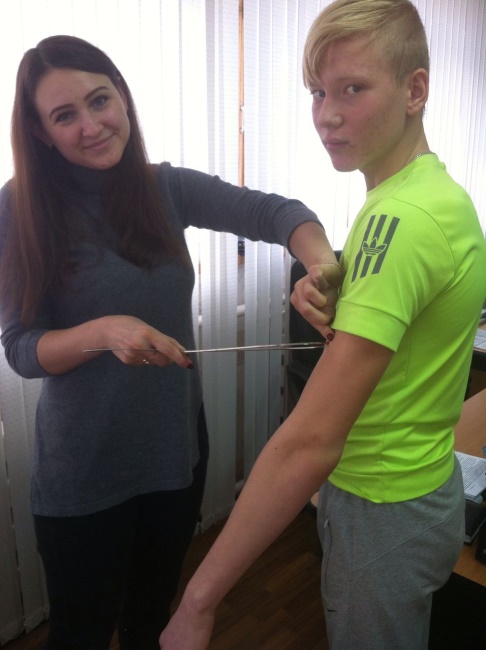 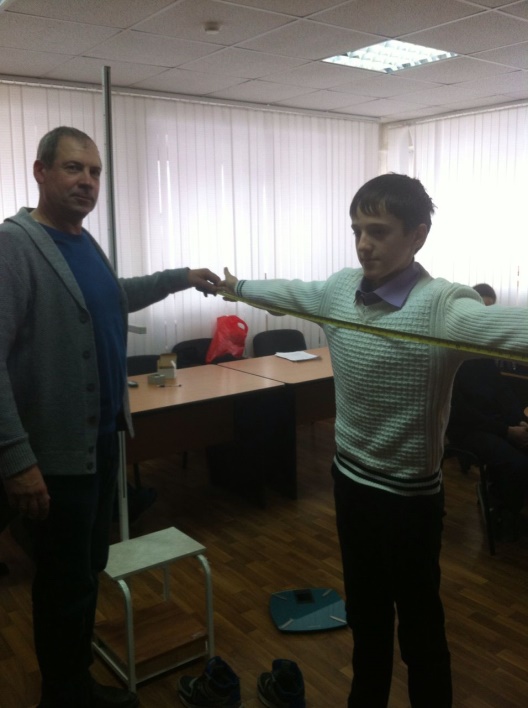 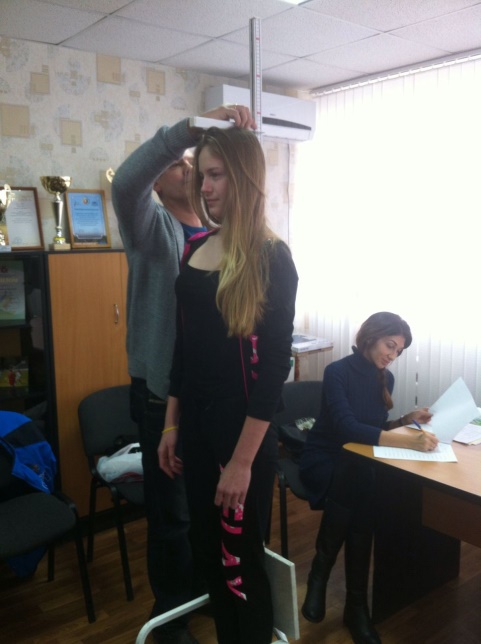 20
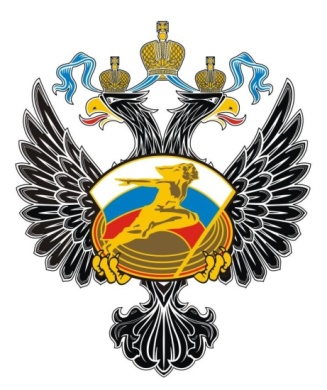 ПЛАН   РАБОТЫ   ФЭП
21
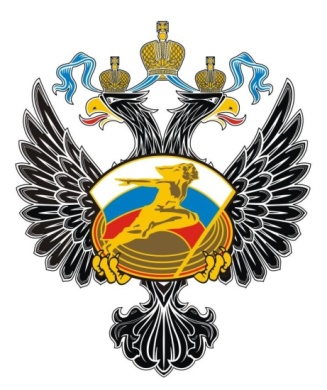 ПЛАН   РАБОТЫ   ФЭП НА МЕСЯЦ
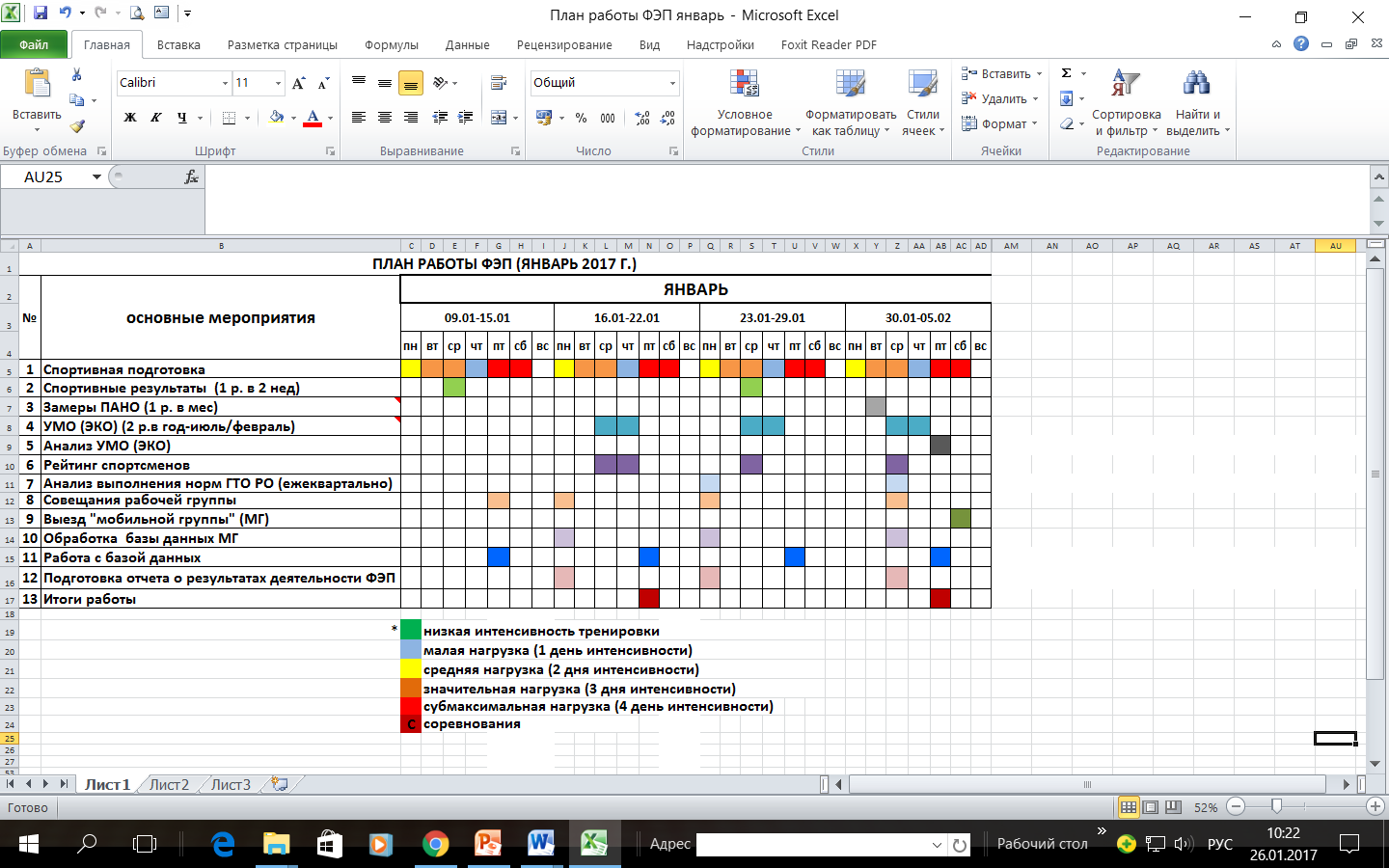 22
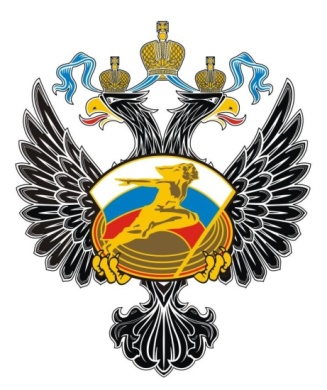 КРИТЕРИИ 	ЭФФЕКТИВНОСТИ РЕЗУЛЬТАТОВ   ФЭП
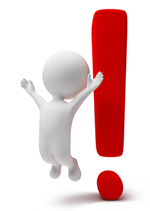 23
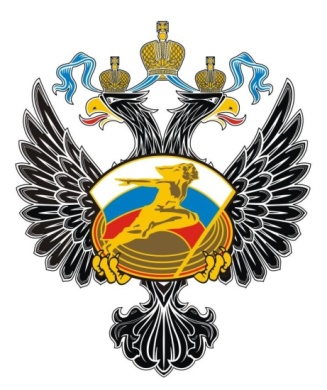 ПРЕДПОЛАГАЕМЫЕ  РЕЗУЛЬТАТЫ РАБОТЫ   ФЭП
24
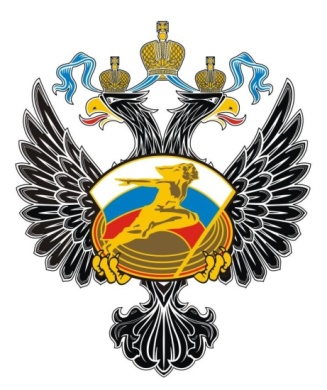 СОСТАВ  РАБОЧЕЙ  ГРУППЫ  ФЭП
25
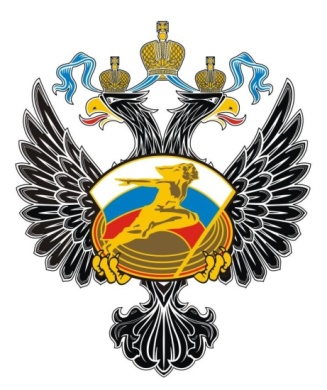 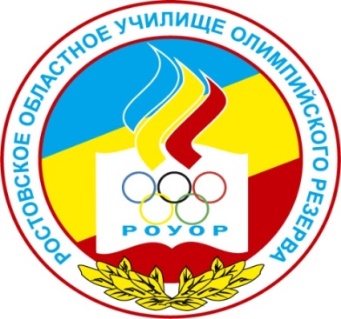 Благодарю за внимание!
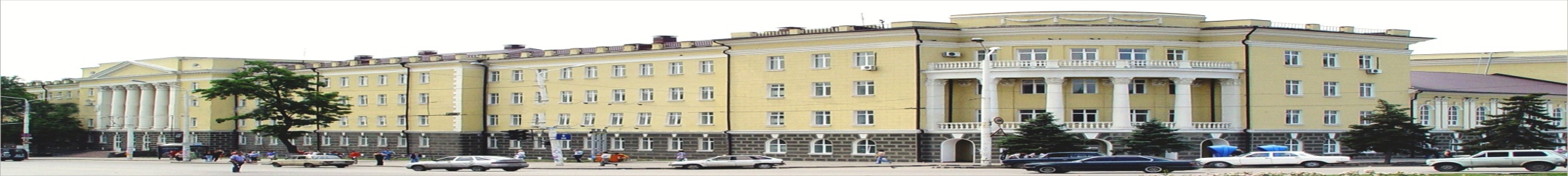 26